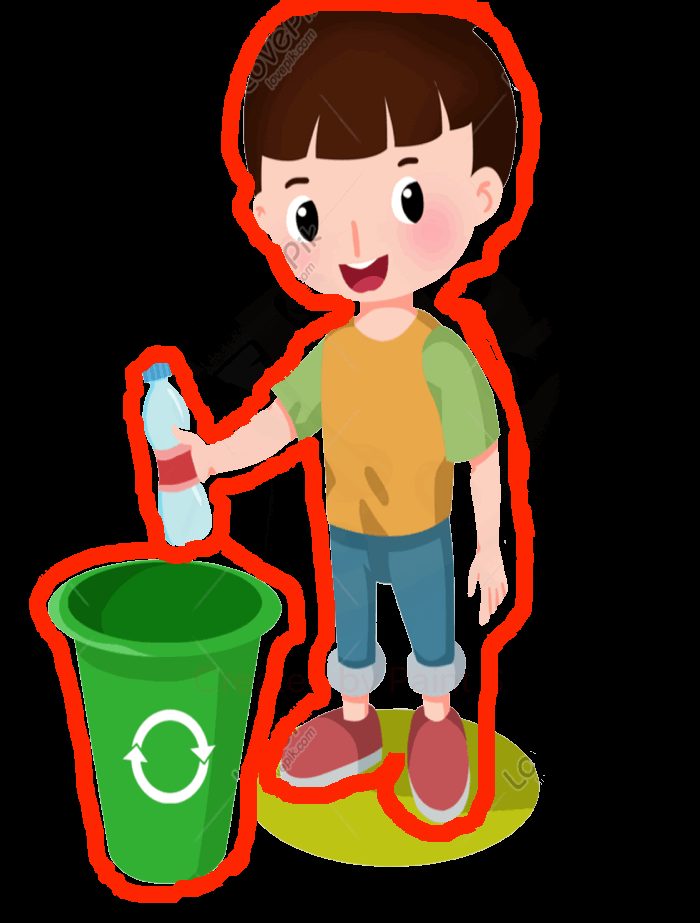 رمي النفايات في مكانها المخصص
مقدم الهدف 
شمسه المنصوري
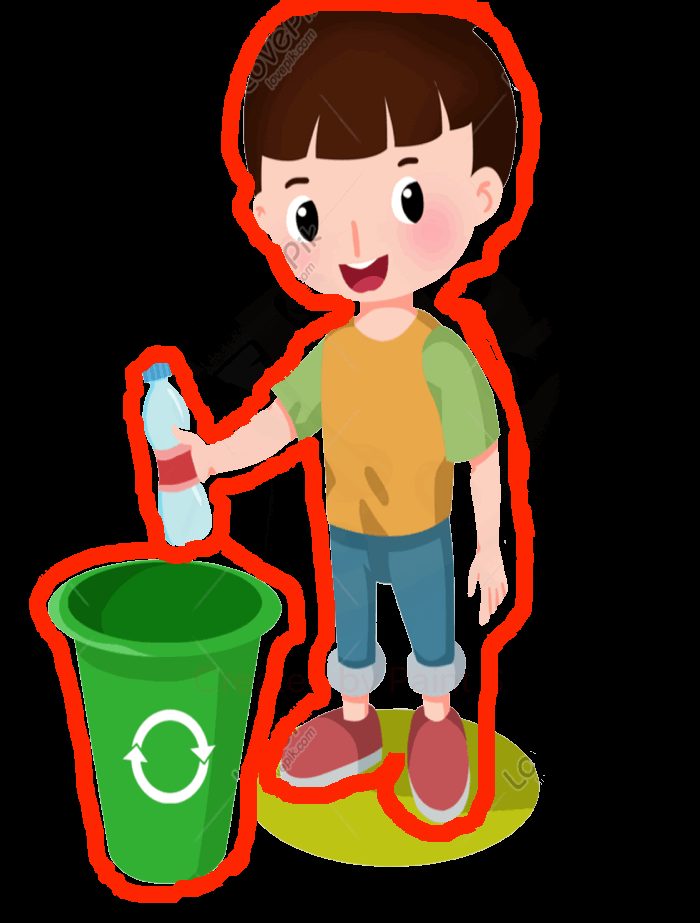 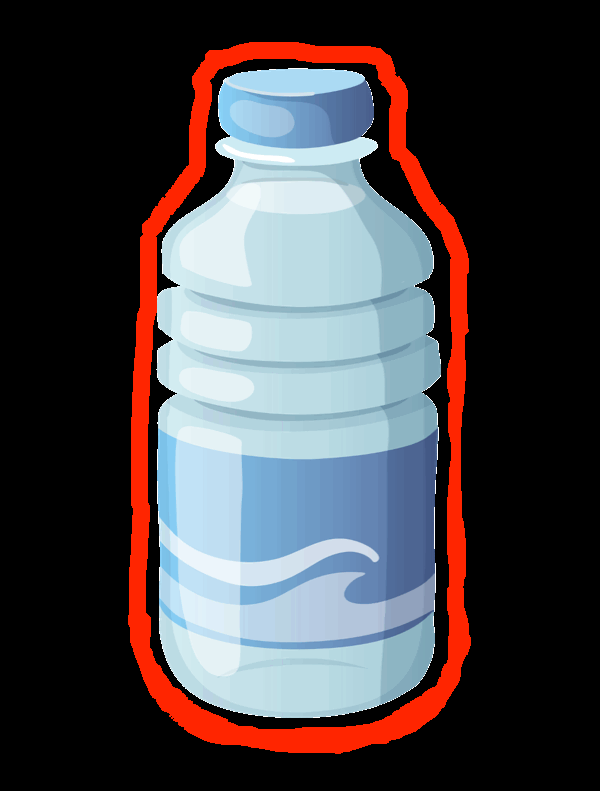 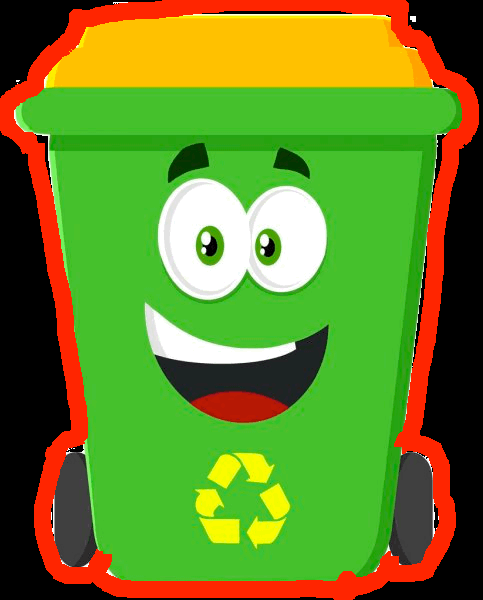 10 January 2021
2
1-يجب على المعلم قول رمى (اسم الطالب) القمامة في سلة المهملات بعد ان ينظر الطالب لصورة حمد
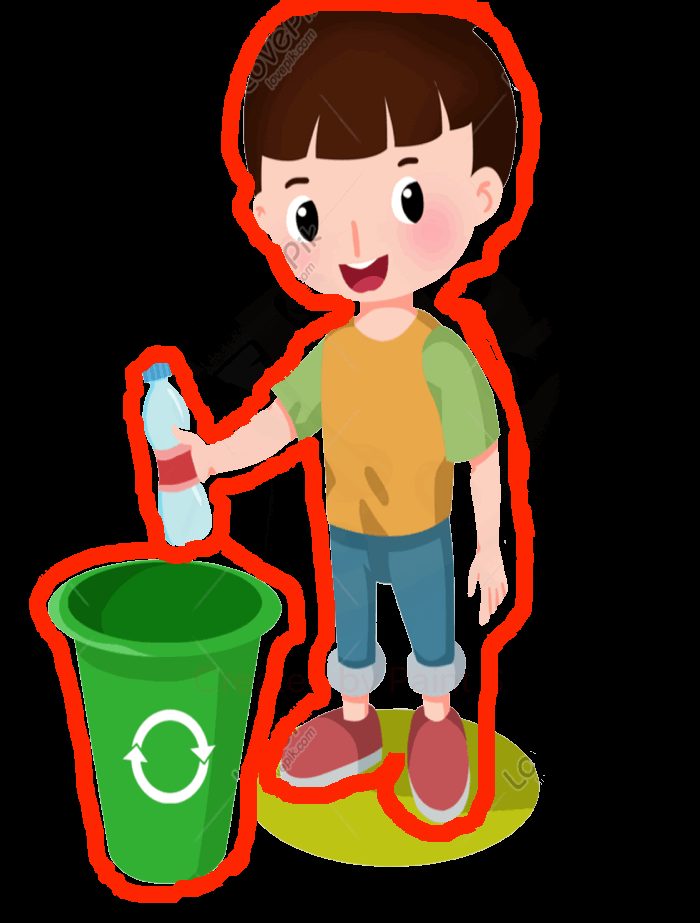 10 January 2021
3
2-يجب على المعلم قول قمامة (قنينة ماء)  بعد ان ينظر الطالب لصورة القنينة
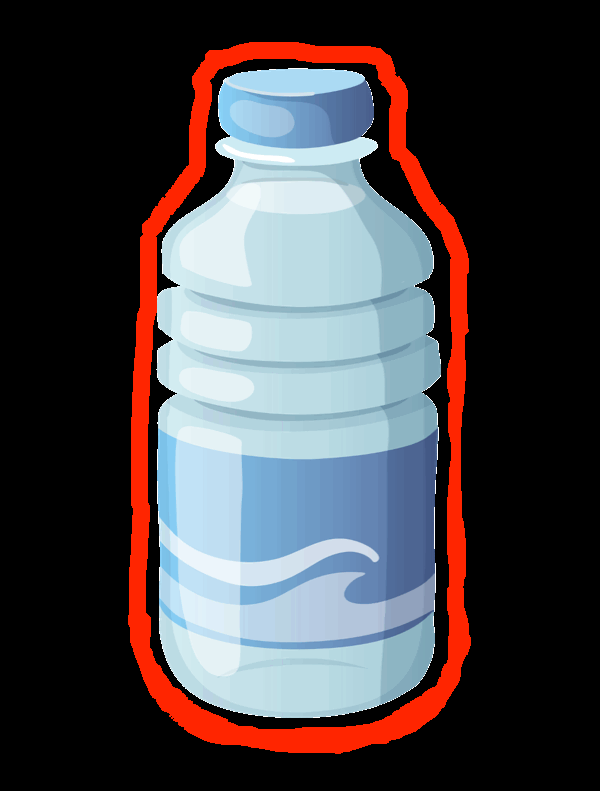 10 January 2021
4
3-يجب على المعلم قول نضع القمامه في سلة مهملات بعد ان ينظر الطالب لصورة سلة المهملات
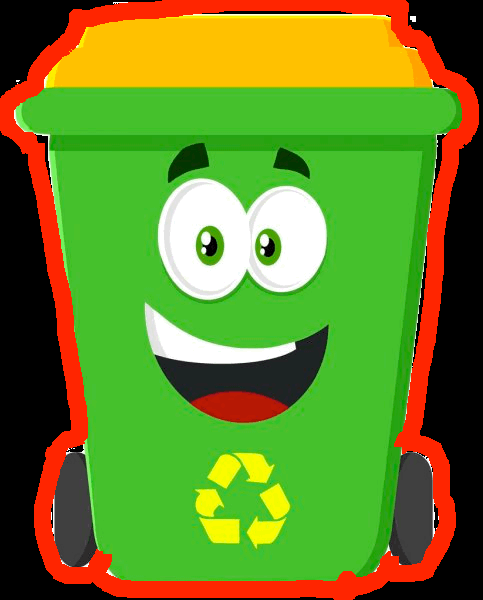 10 January 2021
5
10 January 2021
6
1- يمسك و يفلت قنينة الماء/ العصير.
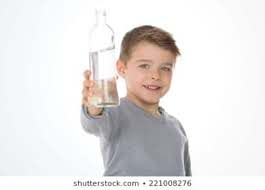 7
2- يوضع قنينة الماء/ العصير في سلة المهملات بعد الانتهاء منها.
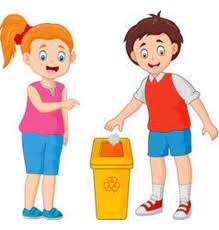 8
3-يرمي الطالب الكور في حوض الكور البلاستيكية.
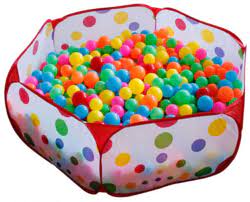 9
4- يرمي الحلقات في القمع.
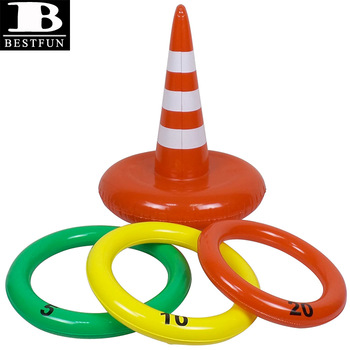 10
4-يرمي الكره  على الأقماع.
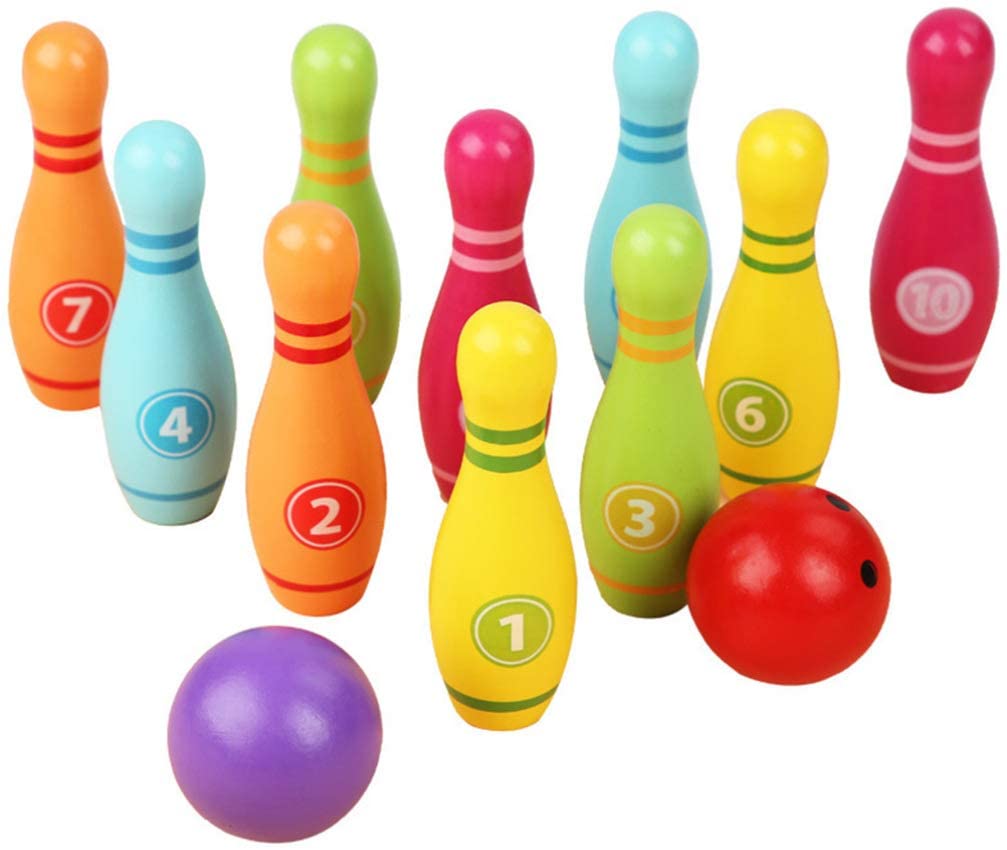 11
10 January 2021
12